Arcadia
By: Chandler Moya
The Royal family
Previous  King and Queen
			    Philip 1and Bellona 
				Children
			   First born: Cynane
			Second born: Jerome 
After Jerome’s death his sister Cynane became queen of Amida.
Time and place
The year is 650bc and the
land has been at war for many 
years. A fight to rule all of 
Greece. The only safe haven is 
Arcadia.
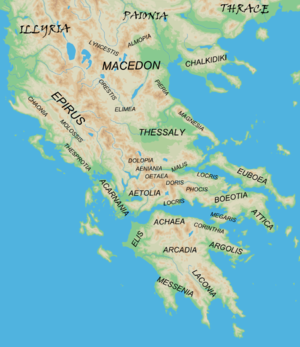 Law of the land
Law one: Those who commit an act of violence toward another, and found guilty is exiled. 
Law Two: If accused of a crime you have a right to a trial 
Law Three: Only citizens of Arcadia can be apart of the Government. 
Law four: Murder is punishable by death.
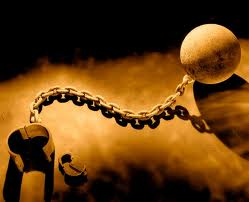 Government
Arcadias government is run by the Queen and Aradian citizen’s. Women who have potential have the ability to be apart of the government. All citizens are equal in the eyes of the law.  Their main priority is the safety and well-far of the people.
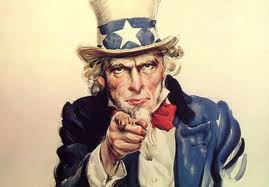 Education
All children, both boys and girls are to have a decent education. Music, reading, writing and math are among the many thing that are needed to learned to become a effective citizen. Boys and young men are to learn athletics for military service. However if a young girls shows potential, they will join the boys in the arts of war.
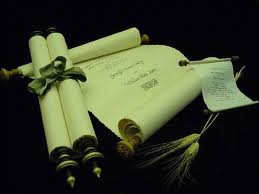 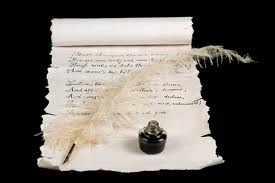 Barter system
Living in a land of rich soil, the people would trade their goods or their services for other peoples good’s and services.
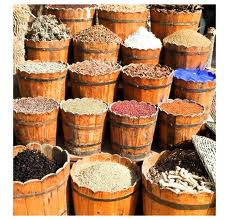 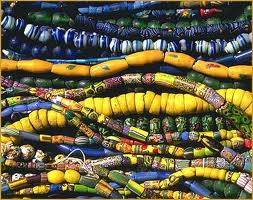 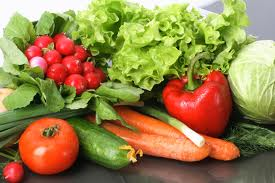 Foreign policy
All Foreigner’s are treated as a threat until they prove they have good intentions. During a time of war we have to protect our own and in doing so, we have to keep all threats out and that includes other governments.
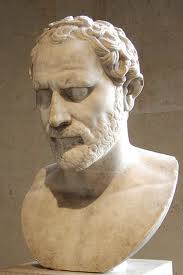 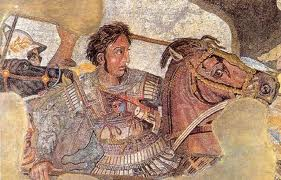 Isolationism
To keep apart of other affairs, we trade with other cities. Only trusted Kings and Queens may enter Arcadia. The Queen would travel with a small army, for her protection, to other cities.
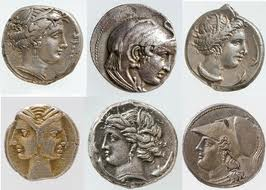 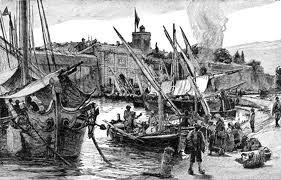 Religion
In arcadia we worship many different gods, but if you are a new to Arcadia you may worship who ever you want. In Arcadia we pride ourselves in religious tolerance.
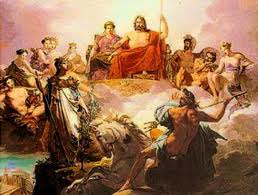 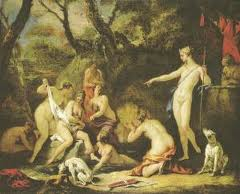